Fig. 1. Range of onion thrips densities per plant across the 26 fields for 3 sample dates: in situ and whole plant wash
[Speaker Notes: Thrips densities generally increased over the season.  Thrips counts in whole plant wash samples on the late season date were 2-3 times higher than the in situ counts on the same date (different plants in the same plot)]
Fig. 2. No relationship between bulb size on the late sample date and onion thrips densities on plants
in early, mid or late season (in situ or whole plant wash samples)
Table 1. Incidence of IYSV in August in seven onion fields in relation to presence of two weeds that are thrips 
hosts on field edges, and early, mid, and late-season thrips counts (in situ and whole plant wash samples).
Fig. 3. Densities of onion thrips on seven weed species in 2013 with the potential to serve as green bridge hosts.
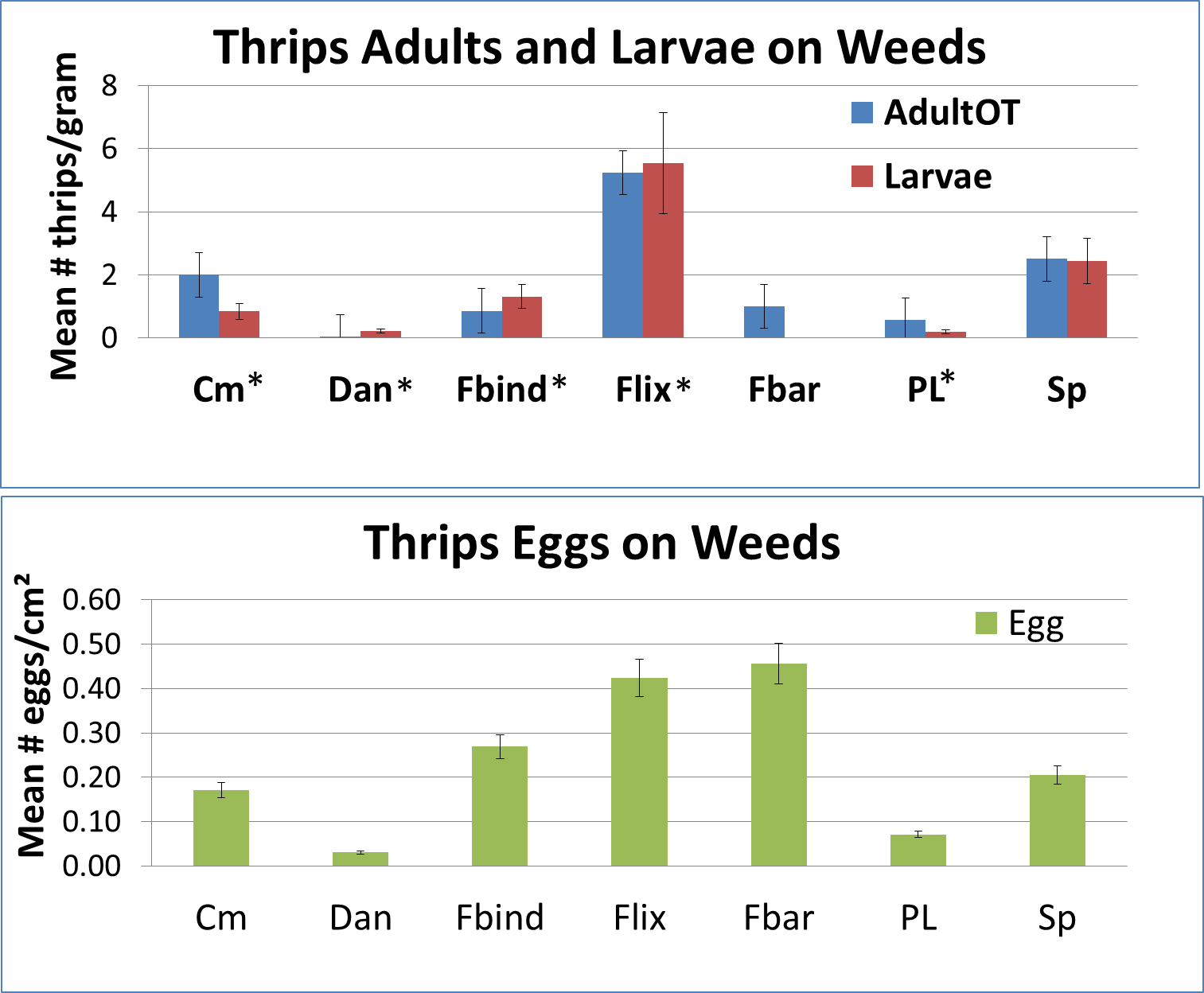 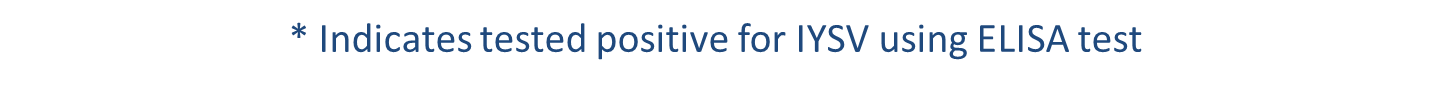 [Speaker Notes: Flixweed, field bindweed, and common mallow are biennial or perennial weeds, supported thrips reproduction, and IYSV was found in plant tissue samples; thus they are all good candidates for green bridge plants.  Shepherd’s purse is a winter annual and supported thrips adults, eggs, and larvae.  SP could serve as a source of thrips for onion fields in the spring; however no SP samples tested positive for IYSV.  The suitability of foxtail barley, prickly lettuce, and dandelion as green bridge hosts appears to be less.]